大阪府森林環境税のこれまでの取組について
資　料　４ー２
（１）危険渓流の流木対策事業（平成28年度～令和2年度）
事業実施
事業対象区域の選定方法
実施箇所
Aランク（最優先）
40地区（1,000ha）
　　　・治山事業未着手
　　　・保全対象20戸以上
崩壊土砂流出
危
険
地
区
府域全体

661地区
面積24,300ha
■事業対象区域
豪雨時に流出の恐れのある渓流沿いの危険木
●保安林外
　対象：30地区（面積750ha）
Ａランク
134地区（9,000ha）
　　　・治山事業一部着手
　　　・又は保全対象20戸未満等
【参考】
　　保安林内については、平成27年度より、
　　知事重点事業として国庫補助金も活用し、
　　先行して実施（H27～）
　　対象：10地区（面積250ha）
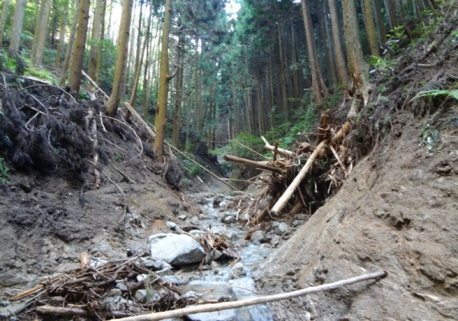 Ｂ・Ｃランク 
　487地区（面積14,300ha）
（２）豪雨災害等の新たな知見に基づく森林の土石流・流木対策事業（令和２年度～令和６年度）
事業対象区域の選定方法
重点対策箇所の現況
土砂・立木が流下した渓流
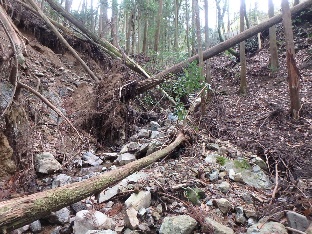 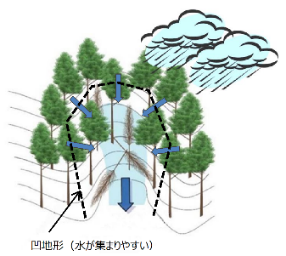 凹地形とは：谷頭部の集水地形や谷地形など地下に浸　
　　　　　　　　透した雨水が集まりやすい地形
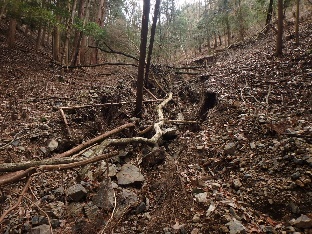 凹地形で発生した崩壊地
重点
対策箇所
林野庁　流木災害等に対する治山対策検討チームによる
　中間とりまとめにおける「九州北部豪雨災害の山地災害発
　生メカニズム」に基づく
現地調査
240
/1,899
【調査の視点】
⇒
・崩壊地の有無
・渓岸侵食の有無
・流木や倒木の有無